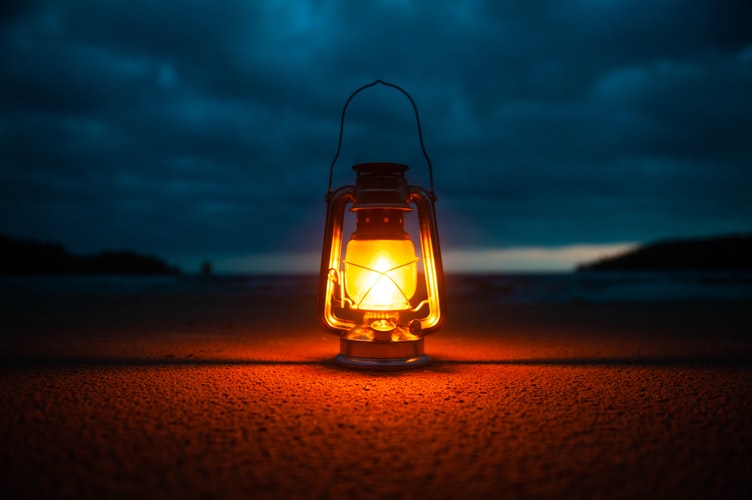 SEAL ME, SEAL ME
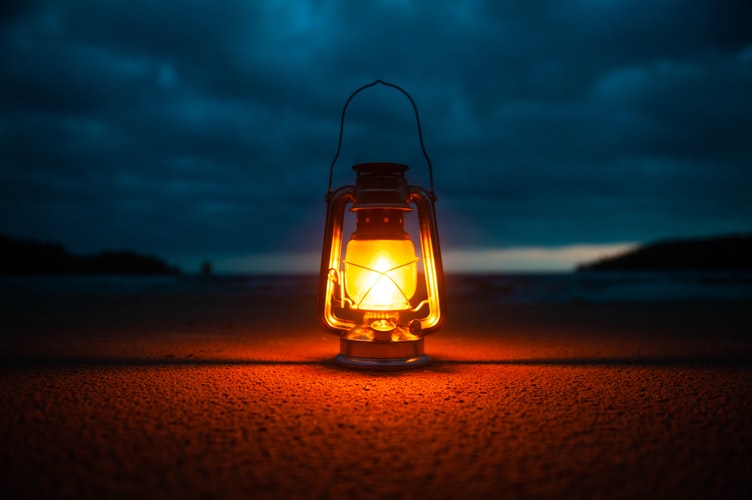 1The Rod is the message of the hour.
Its beautiful counsels bring zeal,
I pray, loving Lord, give me power,
To live it and receive the seal. 


Chorus:
Seal me, Seal me, 
Oh seal me before the slaughter,
Seal me, Seal me,
Oh seal me before the slaughter.
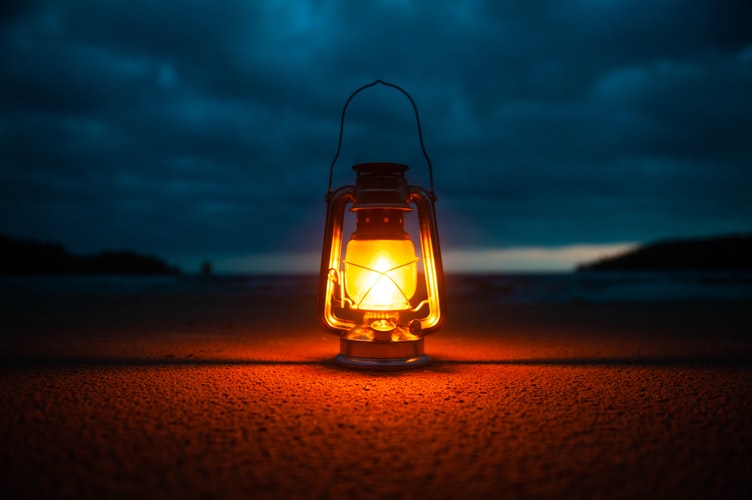 2From my life remove sinful thinking,
I seek the righteousness of God,
Oh teach me about healthful living,
As it is revealed in the Rod.



Chorus:
Seal me, Seal me, 
Oh seal me before the slaughter,
Seal me, Seal me,
Oh seal me before the slaughter.
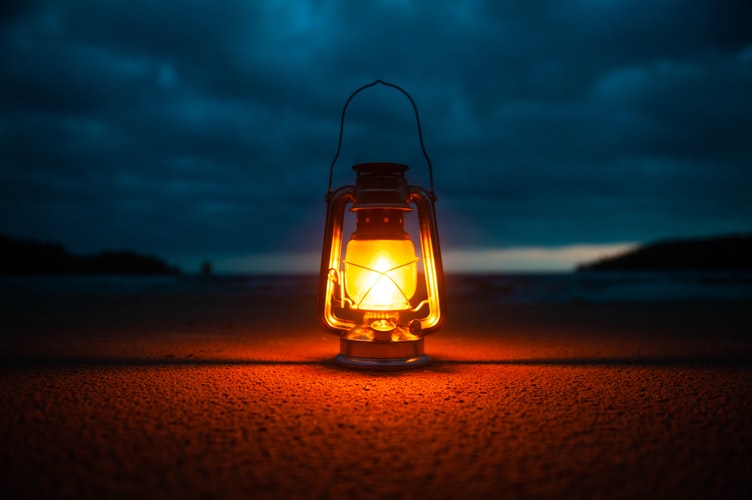 3Parables, numerics and timelines,
As given through prophetic art,
Reveal truth in symbolic designs,
As kingdom route compass and chart.



Chorus:
Seal me, Seal me, 
Oh seal me before the slaughter,
Seal me, Seal me,
Oh seal me before the slaughter.
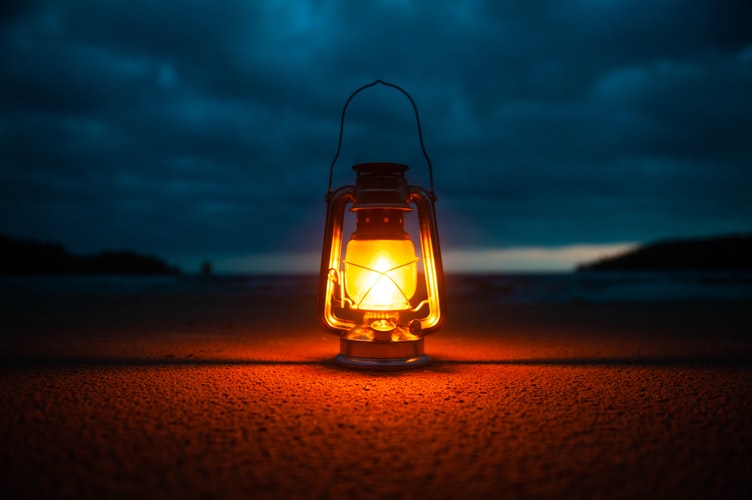 4The power that the Rod embraces, 
Let it my character transform,
Cultivating all Christian graces,
Help me to obey and reform.
 


Chorus:
Seal me, Seal me, 
Oh seal me before the slaughter,
Seal me, Seal me,
Oh seal me before the slaughter.